Федеральное государственное бюджетное
 образовательное учреждение высшего образования 
«Красноярский государственный медицинский университет 
имени профессора В.Ф. Войно-Ясенецкого» 
Министерства здравоохранения Российской Федерации Фармацевтический колледж
Профилактика зависимостей в подростковом возрасте
Дисциплина: «Здоровый человек и его окружение»
Работу выполнила:
Студентка 208-1 подгруппы 
Матвеева Кристина
Отделение: Сестринское дело
Преподаватель: Черемисина Алена Александровна
Красноярск, 2020
Зависимость
– это несамостоятельность, привязанность к чему-то, которая дает человеку возможность чувствовать себя удовлетворенным, не прилагая к этому усилий. Виды зависимости бывают: химическая (алкоголь, табак, наркотики и др.), игровая, пищевая, информационная, эмоциональная, трудоголизм и др.
Виды зависимости
химическая (алкоголь, табак, наркотики и др.), 
игровая, 
пищевая, 
информационная, 
эмоциональная, 
трудоголизм и др.
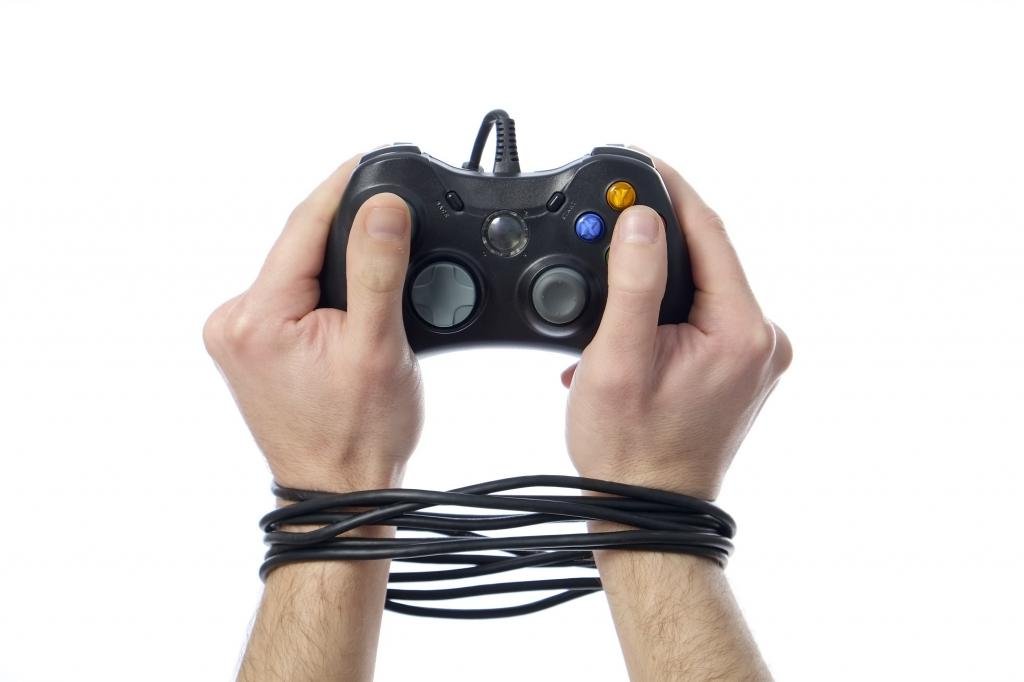 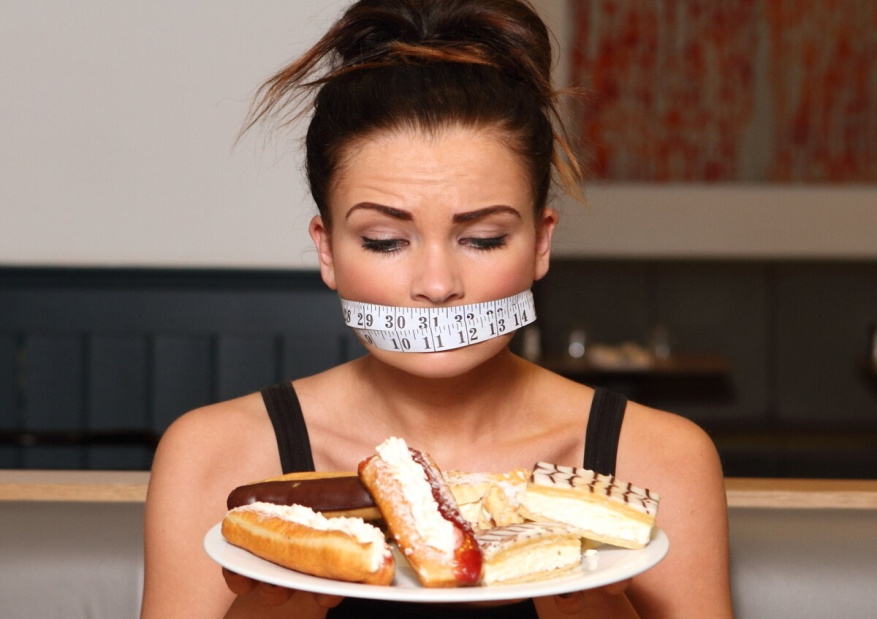 Зависимость
Аддиктивное поведение.
Химическая аддикция.
Аддикция к еде.
Нехимическая аддикция.
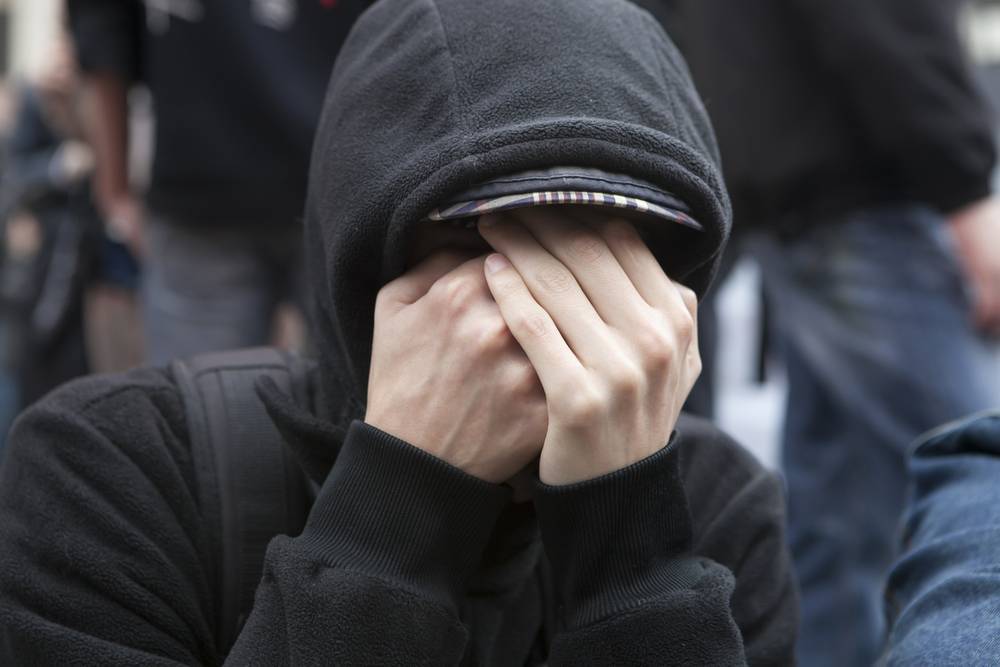 Профилактика зависимостей
Благополучие в семье. Любящая и понимающая семья играет ОЧЕНЬ важную, ключевую роль. Спокойная, позитивная обстановка предотвращает надобность «ЗАКРЫТИЯ ОТ МИРА».
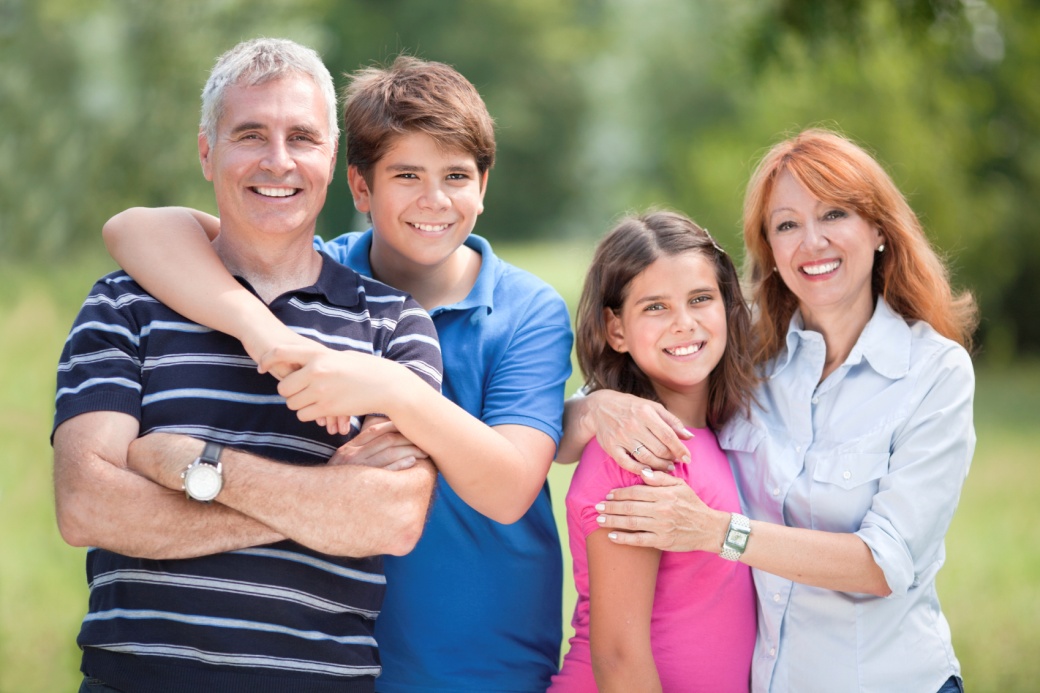 Профилактика зависимостей
Проведение профилактических бесед.
Семейное понимание и живое общение решают проблемы. Также укрепляются межличностные взаимоотношения. Приведите собственные примеры.
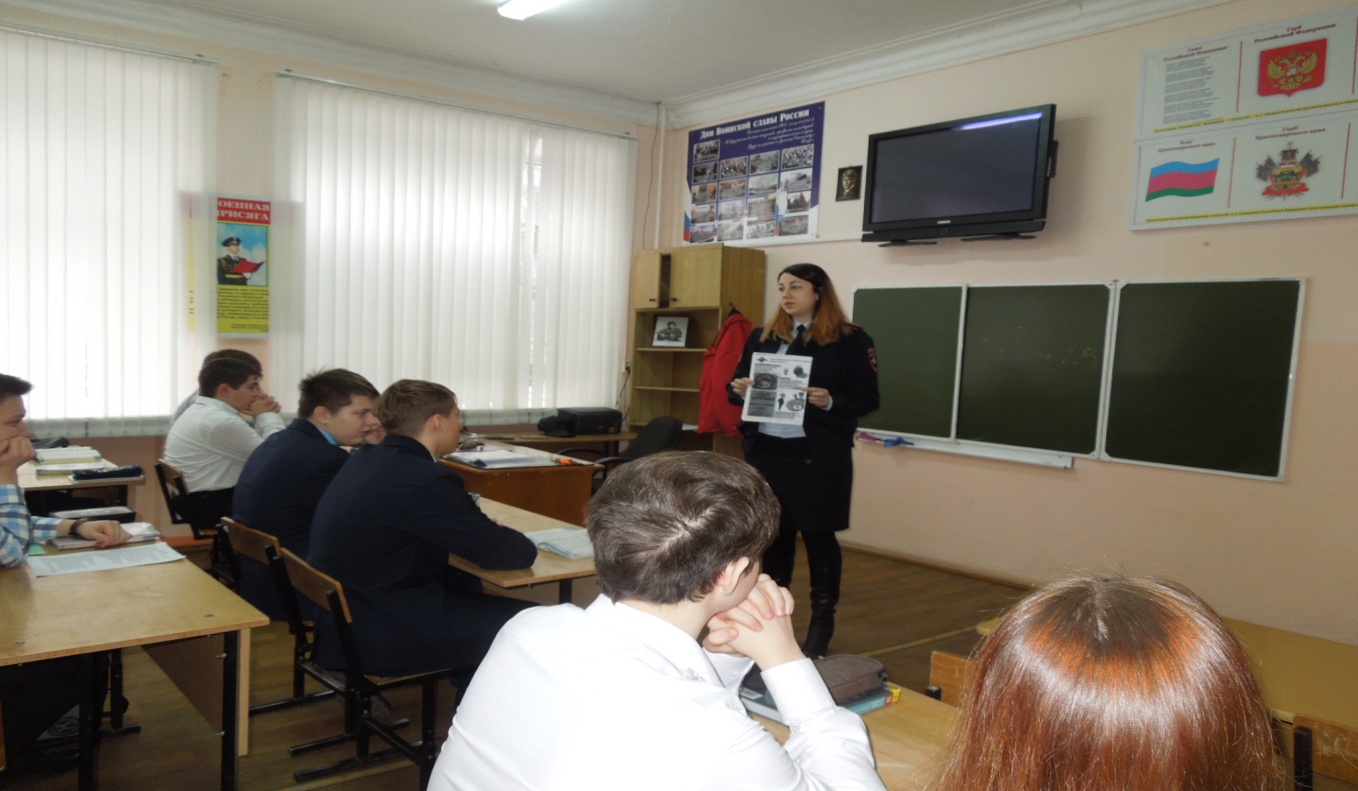 Профилактика зависимостей
Пропаганда ЗОЖ. Показать преимущества двигательной  активности, она к тому же снимает стресс! Всей семьей-ЕЩЕ ЛУЧШЕ! Показывайте собственный пример!
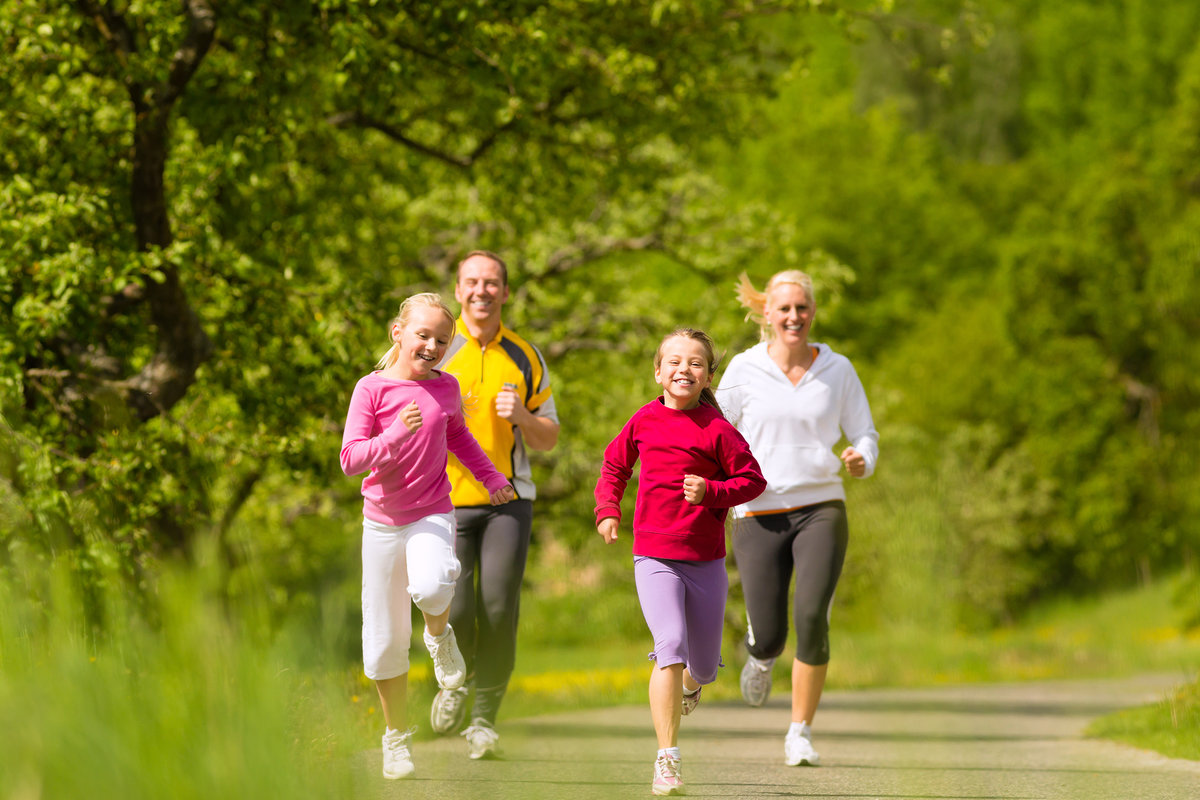 Профилактика зависимостей
Нужно больше давать проводить время с реальными друзьями. 
Чаще ходите всей семьей на пикники, прогулки. 
Научите его развлекаться в реальной жизни: спорт, настольные игры, общение. 
Ребенок должен найти себе хобби.
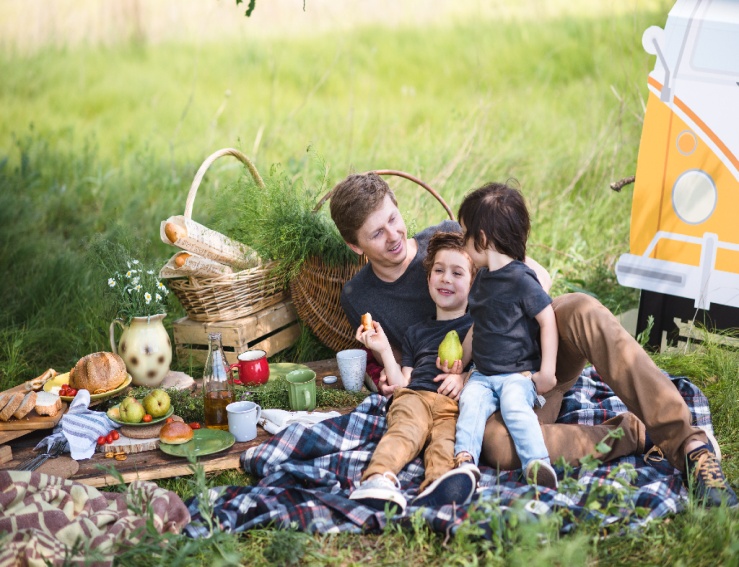 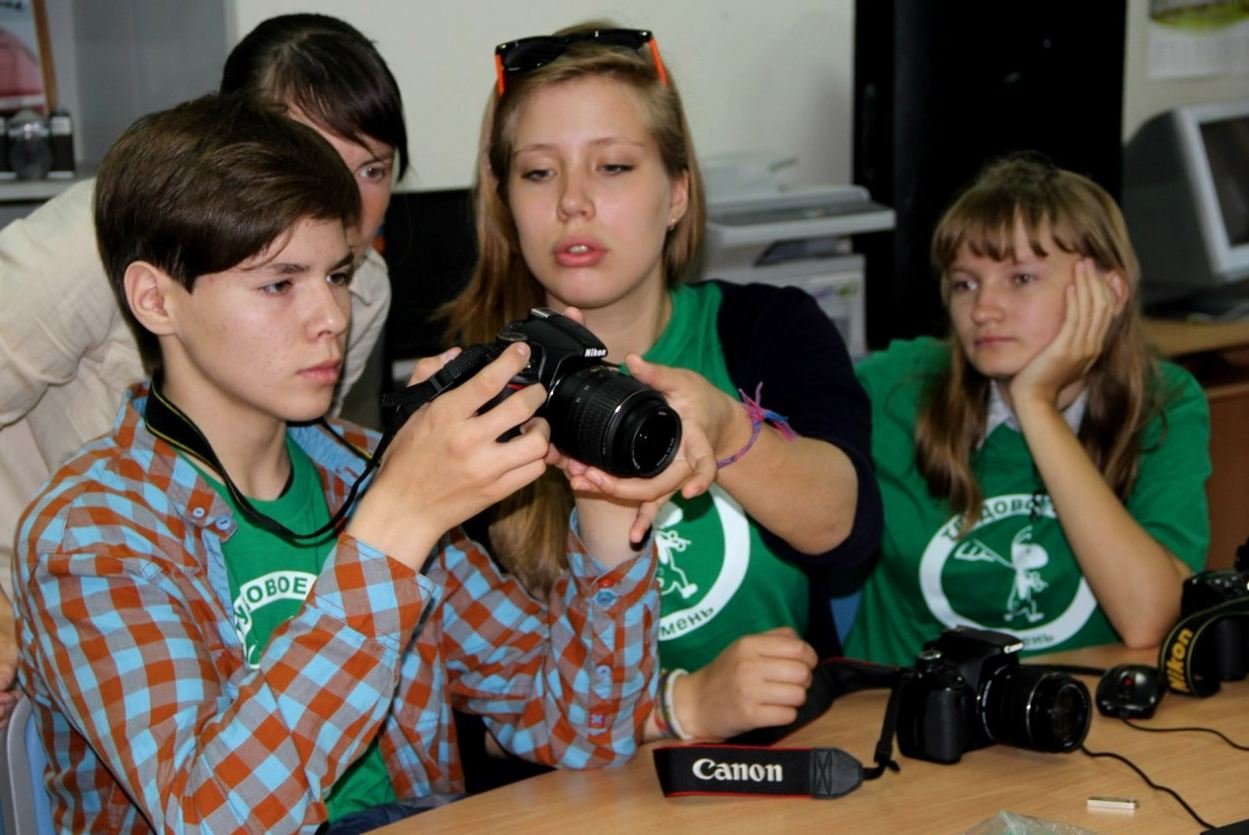 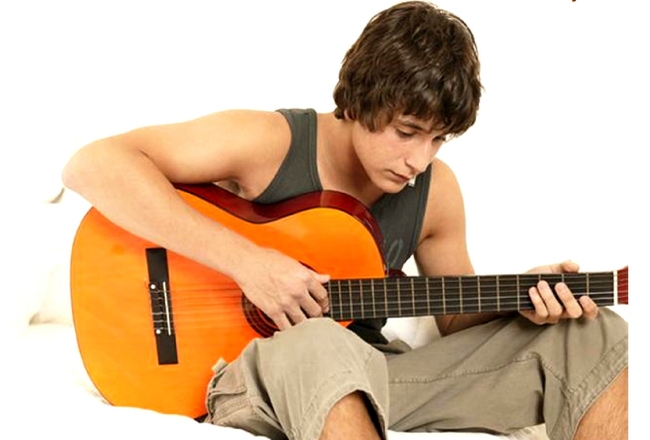 СПАСИБО ЗА ВНИМАНИЕ!